Marcom Report
Bindoo Srivastava, Marcom Chair
7 September 2023
© 2023 oneM2M
Campaign proposal by PPR - oneM2M Champions – Update
Campaign: Champion Series
Showcase the importance of ‘Contributors across oneM2M’ and why each person chooses to play an active role in defining and developing standards to address the need for interoperable and scalable IoT systems.
Objective: Promote membership and increase brand exposure across key target regions. 
Post: Carousel style
oneM2M is  easier than you think. Take the tutorials before the specifications			
					- SeungMyeong (KETI)
Many people recognize the need for standards-based solutions, but most do not realize how rewarding it is to participate in the development of standards.
				- Bob Flynn (Exacta)
MEC White Paper: Sponsored LinkedIn Plan
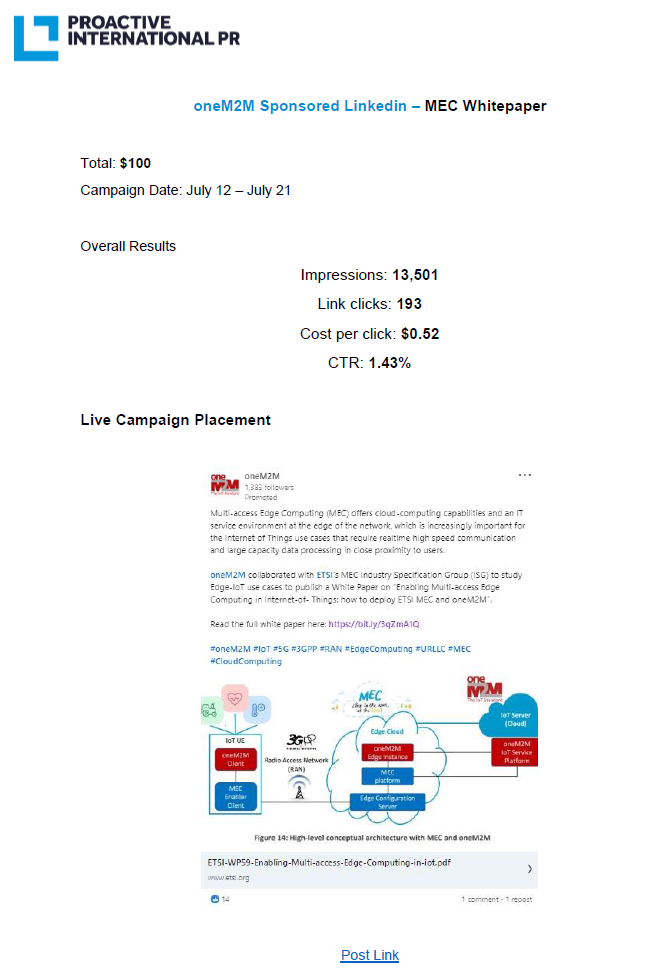 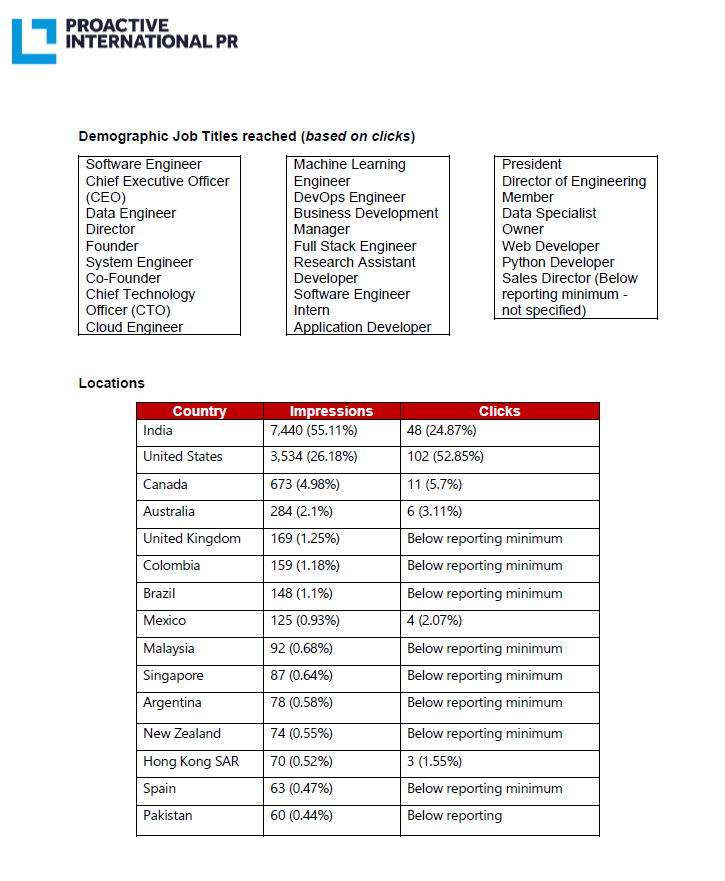 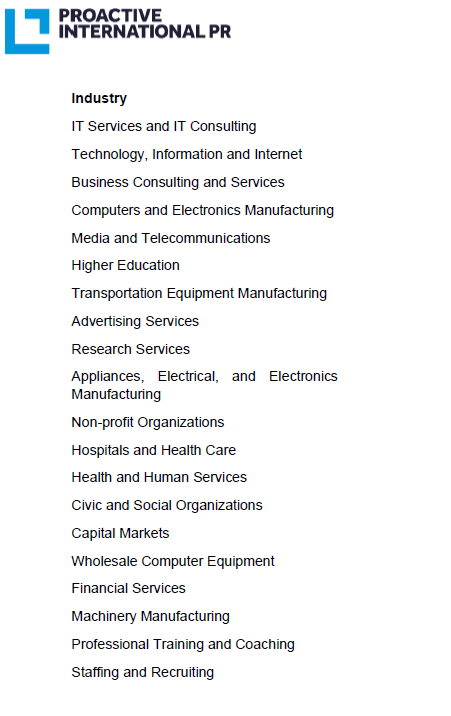 Key Highlights
External Publications:  N/A
oneM2M Developers Resources – 8 videos published on YouTube and Wiki.  
Engagement: 1 Executive Insights published in August. (12 Total in CY’23)
Visibility:
Total Events organized (nil@oneM2M, nil@Partner, nil@Regional level)
Speaking Opportunities – Nil
Social Media (Till Jun’23): LinkedIn 1413 followers (▲29 in Aug’23), 53 total posts CY’23; Twitter 1454 followers, 245 total posts CY’23
Communiques & PRs: 
PRs – 0 issued
Refer oneM2M Promotions Tracker
© 2023 oneM2M
[Speaker Notes: Executive Interviews:
Rana Kamill ITU-T and IoT security

Partner events


Speaking Opportunities –]
Reference Slides
© 2023 oneM2M
Events/Opportunities
WTISD celebration -8 June 2023- Bindoo Srivastava (Courtesy Dr Hideyuki Iwata San)
The global oneM2M event and hackathon awards ceremony in Seoul 13 Jun’23 
ETSI IoT Week || 4-6 July 2023
Engagement with Penn State University during TP62 || 14-18  Aug’23 || PSU
Smart Nation Expo 2023 || 16 -21 Sep’23 ||  Kuala Lumpur (being explored)
IoT security & Stds based IoT/M2M practical implementations of solutions | 25-26 sep’23 | New Delhi |CDOT-TSDSI
Korea IoT week (11-13 Oct’23)
IMC 2023 (27-29 Oct’23)
TTDD 2023 || 3-6 Oct’23
IoT Tech Expo - Global (30th November – 1st December) – London: Rana Kamill

Opportunity to contribute an article to Architecture & Governance magazine. We have contributed articles in the past, most recently last year.
© 2022 oneM2M
oneM2M in Press
© 2023 oneM2M
[Speaker Notes: International Institute of Information Technology (Hyderabad)blog post (January 2023) - IITH's Smart City team wins Best Technology award in Korean hackathon ETSI Enjoy! January 2023Research and Innovation in IoT Standardization
ETSI Enjoy! January 2023Research and Innovation in IoT Standardization]
oneM2M in News
© 2023 oneM2M
Engagement – Executive Insights (CY23)
oneM2M in the News – 1210 Subscribers

Press Releases – 1

Media queries  to  oneM2M_PressMedia@list.onem2m.org being forwarded to Bindoo, Aurindam, Ken, Akash
Executive Insights
IoT systems and the evolution of solution requirements by nTels – 9th Jan’23
Standardization in Smart Elevator by Patrick Cox (TRE-E scrl) – 16th Jan’23
Standardization in Smart Lift Sector by Marco Cogliati (TRE-E scrl) – 1st Feb’23
CDOT’s Common Service Platform – 22nd Feb’23
India’s Standard Based IoT Ecosystem – 23rd Feb’23
TP#58 and Release 5 Standardization Activities – 22nd Mar’23
DT IoT Hub – 4th May’23
TP#59 – 11th May’23
oneM2M in Utilities by Atheros – 5th Jun’23
IIT Hyderabad – Dr. Sachin Chaudhari 22nd Jun’23
TP#60 – 17th Jul’23
Activities Tracker link
© 2023 oneM2M
[Speaker Notes: Interview in pipeline – 
https://futureiot.tech/]
Thought Leadership – Articles CY’23
Global Journals
None

Trade Journals
The Fast Mode – Standardization for Metaverse
Pipeline Magazine – IoT Trends for 2023
Pipeline Magazine How connected Devices will Remake IoT Systems

Regional
None

Partner Communiques
ETSI Enjoy – Research & Innovation in IoT Standardization (Jan’23 edition)
ETSI Enjoy – IoT and Sustainability (Apr’23 edition)
ATIS on Metaverse Standardization (Mar’23 edition)
ETSI Enjoy - Continuity and Technology Strategy in IoT Standardization (Jul’23 edition)
Activities Tracker link
© 2023 oneM2M
[Speaker Notes: 2023 IoT trends for A&G via PrPR]
Thank You
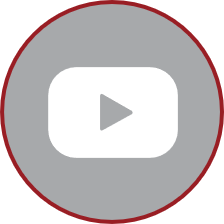 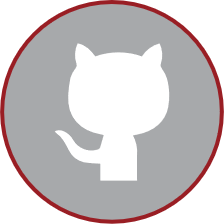 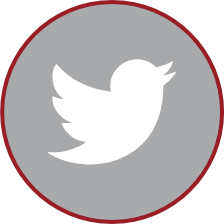 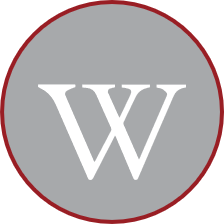 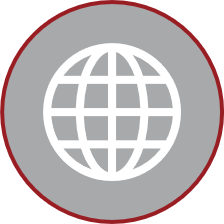 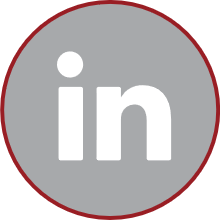 © 2023 oneM2M